ДЫХАТЕЛЬНАЯ ГИМНАСТИКА
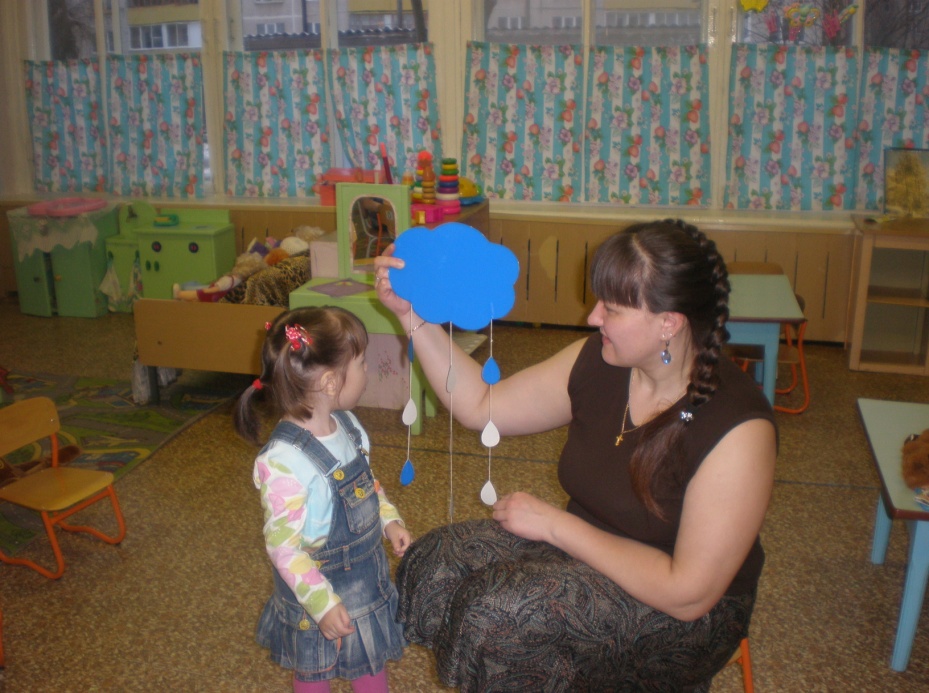 «Дыхательная система ребёнка устроена Природой чрезвычайно сложно и мудро.
Главная задача родителей –
сохранить её здоровой»
Почему нужна дыхательная гимнастика?
Дыхательные упражнения насыщают организм кислородом
Стимулируют работу сердца, головного мозга, нервной системы, улучшают пищеварение
Избавляют человека от многих болезней
Медленный выдох помогает человеку расслабиться, успокоиться, справиться с волнением и раздражительностью
Дыхательная гимнастика дополняет любое лечение (медикаментозное, физиотерапевтическое, гомеопатическое)

Техника выполнения дыхательной гимнастики  с детьми
Воздух набирать через нос
Плечи не поднимать
Выдох должен быть длительным и плавным
Необходимо следить за тем, чтобы щёки не надувались (для начала их можно придерживать руками)
Упражнения дыхательной гимнастики для детей младше –среднего возраста
Каша шипит"И.П. сидя, одна рука лежит на животе, другая на груди. Втягивая живот и набирая воздух в лёгкие - вдох, опуская грудь(выдыхая воздух) и выпячивая живот)- выдох. При выдохе громко произносить звук «Ф-Ф-Ф". Повторить 3-4 раза
"Петушок" И.П. Стоя прямо, ноги врозь, руки опустить.  Поднять руки в стороны(вдох), затем хлопнуть ими по бёдрам (выдох), произнести "Ку-ка-ре-ку". 
  "Ворона" И.П. стоя прямо, ноги слегка расставлены, руки опущены. Вдох- руки развести в стороны, как крылья, , медленно опускать вниз , на выдохе произносить "Кар", максимально растягивая звук «Р»
"Акула" И.П. стоя, ладошки рук прикасаются друг к другу перед грудью, сделать вдох;  присесть, затаить дыхание (кто на сколько может)- встать(выдох). 
"Бегемотик" И.П.лежа или сидя. Ребенок кладёт ладонь на область диафрагмы и глубоко дышит. Вдох и выдох производится через нос. Используется рифмовка: Сели бегемотики, потрогали животики. То животик поднимается( вдох), то животик опускается ( выдох).
Старший дошкольный возрастГимнастика А.Н. СтрельниковойЛечебное воздействие гимнастики
Восстанавливает нарушенное носовое дыхание
Даёт хороший эффект для тренировки системы дыхательного аппарата и грудной клетки
Повышает общую  сопротивляемость организма, его тонус, оздоравливает  нервно-психическое состояние у человека
Дыхательная  гимнастика - отличная профилактика болезней
Упражнения для детей старшего дошкольного возраста
Упражнение « Ладошки»
Упражнение « Погончики»
Упражнение « Кошечка»
Упражнение « Обними плечи»
«Весёлые дыхательные игры»«Ветряная мельница», «Рыбка», «Весёлая тучка», «Кораблики», «Бульканье», «Надуй шарик», «Рисунки на стекле», «Мыльные пузырики»
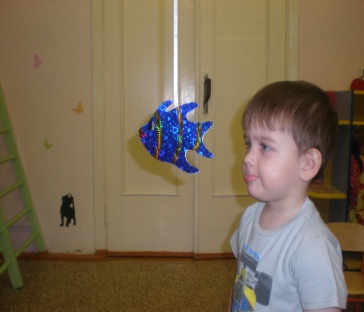 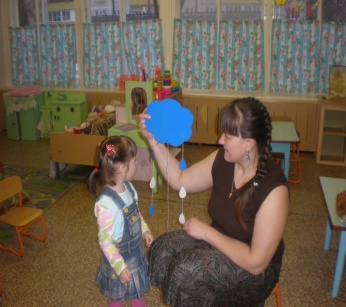 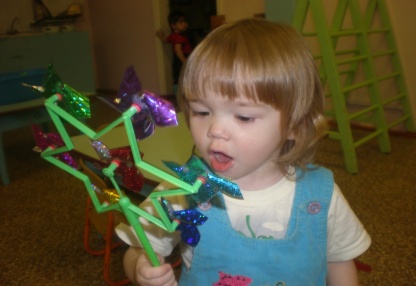 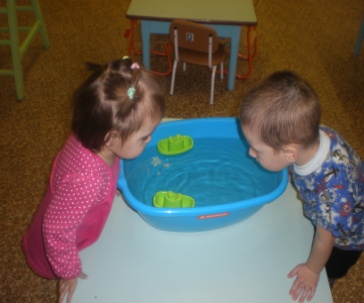 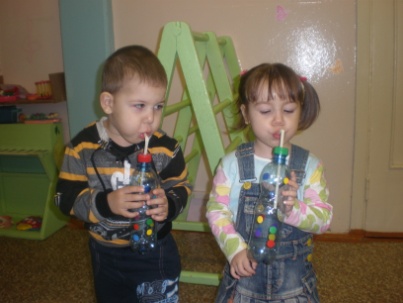 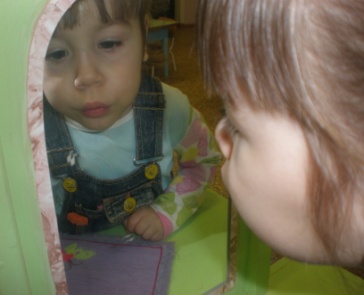 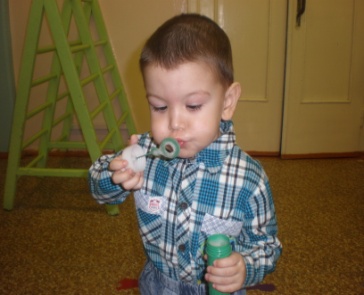